Keskihajonta σ
suuri hajonta tarkoittaa sitä, että tulos vaihtelee
kohdistus on helppo korjata (siirretään tähtäimiä)hajonta on vaikea korjata
Keskihajonta on yksi tapa mitata hajontaa, kaava?
Keskihajonta on poikkeamien neliöllinen keskiarvo
Keskihajonta on poikkeamien neliöllinen keskiarvo
Esimerkki: https://en.wikipedia.org/wiki/Standard_deviation
Keskihajonnan merkki
Keskihajontaa merkitään kirjaimella
σ
Tämä on kreikkalainen pieni sigma (”pallo lippalakilla”). MerkkiΣ
on suuri sigma eli summamerkki (”kierretty M”)
Kuva: Google Maps
Esim.ThessalonikiΘεσσαλονίκη
σ
Keskihajonta kuvaa jakauman leveyttä
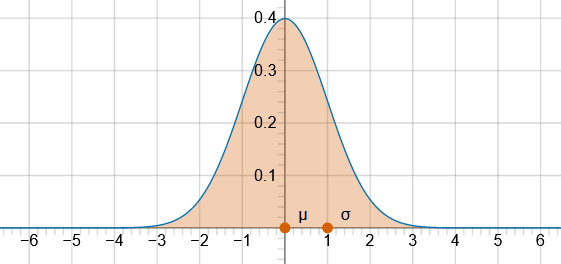 Pieni keskihajonta (esim. σ=1) 




Suuri keskihajonta (esim. σ=2)
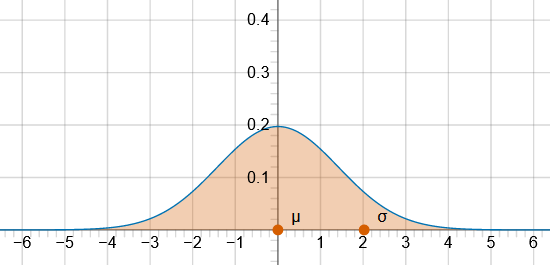 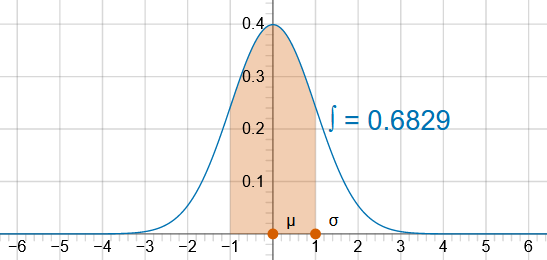 Normaalijakauma
Alle keskihajonnan päässä 
keskiarvosta on 68% populaatiosta

Esim. Ihmispopulaation keskipituus on 177 cm ja keskihajonta 6 cm.
Tällöin 68% ihmisistä on pituudeltaan 177-6 … 177+6 eli 171 … 183
Jos rajana on 1σ, niin
alle 171 cm olevat ihmiset ovat lyhyitä
välillä 171-183 cm olevat ihmiset ovat keskipitkiä
yli 183 cm olevat ihmiset ovat pitkiä
Luvut: https://www.laakarilehti.fi/tieteessa/alkuperaistutkimukset/millainen-on-suomalaisten-aikuisten-pituuden-yhteys-sairastavuuteen/
Kuva: https://fi.wikipedia.org/wiki/Keskihajonta
1σ, 2σ, 3σ
yli 177+6=183
on pitkä

yli 177+6+6=189
on tosi pitkä

yli 177+6+6+6=195
on tosi Mars pitkä (0,1% ihmisistä)

Historian pisin ihminen? Kengännumero?
Robert Wadlow (1918-1940)272 cm kengännumero 75
Miten keskihajonnan σ saa selvilleesim. pituudelle?
Jos halutaan tarkka arvo, täytyy mitata koko populaatio
Esim. kaikkien suomalaisten pituudet
Hankalaa mitata, tulos muuttuu joka päivä (vauvoja syntyy jne.)

Jos tyydytään tätä hetkeä kuvaavaan likiarvoon, voidaan ottaa tarpeeksi suuri ja kattava osuus ihmisistä
Esim. mitataan kaikkien lukiolaisten pituudet
Kaikki eivät käy lukiota, mutta otos lienee tarpeeksi suuri, 50% ikäluokasta
Onko otos edustava? Ovatko lukiolaiset yhtä pitkiä kuin ammattikoululaiset?

Tarpeeksi suuri otos? Tutkitaan otoksia Excelillä